Approaches in Health PromotionPart 1
Week 4 lecture 3
Objectives:
By the end of this lecture, you will be able to: 
Recognize the different ways of looking at health and the root causes of health and illness
Explain how one’s perspective on health influences the choice of strategies to address health issues.
Exploring the three models of health that influence health promotion practice
Perspectives on Health:
What causes heart disease?

If you ask the same question to three different health professionals, you may get three different answers.
Perspectives on Health:
Ask a cardiologist and she/he may tell you that:
“Heart disease is caused by hypertension, family history, and a build-up of arterial plaque.”
Perspectives on Health:
On the other hand, if you ask a public health worker, he/she may tell you that: 
“Heart disease is caused by smoking, physical inactivity, excess alcohol consumption and a high fat diet.”
Perspectives on Health:
But, on the other hand, if you ask a social worker, social epidemiologist or anti-poverty activist, you may get the following answer: 
“Heart disease is caused by stress, poverty, unemployment and social isolation.”
What are the three models of health that influence health promotion practice?
The biomedical model views health as the absence of diseases or disorders. 
The behavioral model views health as the product of making healthy lifestyle choices. 
The socio-environmental model views health as the product of social, economic and environmental determinants that provide incentives and barriers to the health of individuals and communities.
 These models represent three different ways of looking at health.
Exploring the Three Models
The following table illustrates the recommended course of action for addressing this issue suggested by each of the three models.
Exploring the Three Models
Useful links:
http://health.tki.org.nz/Key-collections/Curriculum-in-action/Making-Meaning/Socio-ecological-perspective/Defining-health-promotion/Models-of-health-promotion
Main Approaches in Health Promotion
Medical or preventative
Educational
Behavioral change
Empowerment
 Social change
These approaches have different objectives:
To prevent disease 
To insure that people are well informed and are able to make health choices
To help people acquire the skills and confidence to take greater control over their health
To change polices and environments in order to facilitate healthy choices
TOP-DOWN VS. BOTTOM-UP
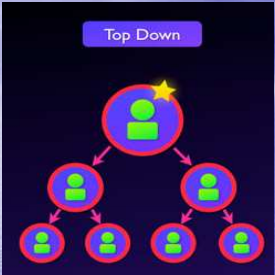 Priorities set by health promoters who have the power and resources to make decisions and impose ideas of what should be done
Priorities are set by people themselves identifying issues they perceive as relevant
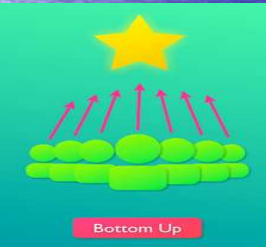 THE MEDICAL APPROACH
Aim:  Reduce morbidity and premature mortality

Target: Whole populations or high risk groups

Activities:  Involves medical intervention to prevent or ameliorate ill-health
Stages of preventions:
Primary prevention – prevention of onset of disease, e.g. immunization; encouraging non smoking
 Secondary prevention – preventing progression of disease, e.g. Screening
Tertiary prevention – reducing further disability and suffering in those already ill; e.g. rehabilitation, patient éducation, palliative care
The medical approach features:
Uses scientific methods, e.g. epidemiology
Prevention and early detection of disease is cheaper than treatment
Top-down approach, i.e. led by experts, this kind of activity reinforces authority of health professionals who are viewed as having necessary knowledge to achieve results
Highly successful examples in the past, e.g. eradication of smallpox
The medical approach features ( methods ) :
Preventive procedures need to be based on a sound rationale derived from epidemiological evidence
Having an infrastructure capable of delivering screening or immunization programs, e.g. Trained personnel, equipment and laboratory facilities, record keeping facilities, effective and safe vaccine
Evaluation of the medical approach:
Short term evaluation
Increasing in percentage of target population being screened or immunized
Long term evaluation
Reduction in disease rates and associated mortality
The medical approach pitfalls:
Focuses on the absence of disease rather than on promoting positive health
Based on a medical definition of health
Ignores the social and environmental dimensions of health 
Encourages dependency on medical knowledge and compliance with treatments
Removes health decisions from nonprofessional people
The Educational Approach
Aim: To enable people to make an informed choice about their health behavior by:
providing knowledge and information 
developing the necessary skills
OUTCOME is client’s voluntary choice which may be different from the one preferred by health promoter
The Educational Approach (features):
Aspects of learning:
Cognitive Aspect (information and understanding)
Affective Aspect (attitudes and feelings)
Psychomotor Aspect (skills)

http://aview.in/allevents/learning-aspects
Aspects of Learning (methods):
Cognitive Aspect - Provision of information about causes and effects of health-related behaviors 
 Provision of leaflets/booklets
Visual displays
One-to-one advice
Affective Aspect - Provision of opportunities for clients to share and explore their attitudes and feelings
Support groups 
Group discussions
Psychomotor Aspect - Deals with the skill of doing things. 
 Practice essential  disease management skills Group discussions
The Educational Approach (Evaluation):
Increase in knowledge is easy to measure (exam, pre-post questionnaire..)
HOWEVER, Knowledge alone is insufficient to change behavior 
Knowledge is rarely translated into behavior
The educational approach pitfalls:
ASSUMES THAT:
Increase in knowledge        change in attitudes             behavior change
BUT:
Voluntary behavior change may be restricted by social and economic factors
Health related decisions are very complex
Behavior Change Approach
Aim: Encourages individuals to adopt healthy behaviors which improve health
Views health as a property of individuals
People can make real improvements to their health by choosing to change lifestyle
It is people’s responsibility to take action to look after themselves
Involves a change in attitude followed by a change in behavior
Behavior change approach (Methods):
Campaigns to persuade people e.g.
Not to smoke
To adopt a healthy diet
To undertake regular exercise, etc.
Targeted towards individuals
 May use mass-media to reach them
Behavior change approach (Evaluation):
Theoretically it would appear simple by asking: “Has the health behavior changed after the intervention?”
However, there are two main problems
Change may become apparent only after a long period
Difficult to determine whether behavior change was due to health promotion intervention
The behavior change approach pitfalls:
Depends on person’s readiness to take action
 Complex relationship between individual behavior and social and environmental factors
Behavior may be a response to a persons’ living conditions which may be beyond individual control (e.g. Poverty, unemployment)
Empowerment Approach
WHO defined health promotion as “enabling people to gain control over their lives”  (empowerment)
Empowerment Approach
Aim: Helps people identify their own concerns and gain the skills and confidence necessary to act upon them
Features:
This is the only approach to use a ‘bottom-up’ (rather than ‘top-down’) approach
Clients have the right to set their own agenda
Health promoter plays the role of a facilitator rather than that of an expert, he/she initiates the process but then withdraws from the situation
Empowerment Approach
Empowerment may involve both self-empowerment and community empowerment
Self-empowerment:
Based on counseling 
Uses non-directive ways
Increase person’s control over his/her own live
For people to be empowered they need to:
Feel strongly enough about their situation to want to change it
 Feel capable of changing the situation by having information, support and life skills
Empowerment Approach (Methods):
Examples of methods used in empowerment approach:
Nurses working with patients to develop a care plan
Teachers working with students to raise their self-esteem
Empowerment Approach (Evaluation):
Evaluation includes qualitative methods that reveal people's perceptions and beliefs ,
Quantitative methods that demonstrate the outcome such as behavioral change
HOWEVER,
Usually empowerment is a long term process
Difficult to conclude that changes are due to the intervention rather than some other factor
The empowerment approach pitfalls:
Results are vague and hard to quantify compared with those of other approaches
Health promoter may feel uncomfortable in handing over his expert role
Social Change Approach
Radical approach which aims to:
 change society not individual behavior
 bring changes in the physical, economic and social environment
Facilitate healthy choice to become the easier choice in terms of cost, availability and accessibility
Targeted towards groups and populations
The Social Change Approach (Methods):
Public needs to be informed of its importance
Health promoter involved in awareness raising, policy planning, negotiating and implementation
Example: changes in the pricing structures such as reducing the price of whole wheat bread compared to white bread
The Social Change Approach (Evaluation):
Outcome evaluation:
changes in laws or regulations, e.g. Smoking bans, food labeling, applying taxes / subsidies on certain types of foods
Improvement in the profile of health issues on common agendas
May be difficult to prove link with health promotion interventions as change is usually a lengthy process
The Social Change Approach (Pitfalls):
It may require major structural changes
Vulnerable to official disapprovals
Requires political support from the highest level, e.g. through legislation
Needs support of the public
THE FIVE APPROACHES
EXAMPLES RELATED TO SMOKING 
Based on Ewles and Simnet (1992: 36)
The Medical Approach
AIM: Free from lung disease, heart disease and other smoking related disorders

ACTIVITY: Encourage people to seek early detection and treatment of smoking related disorders
Behavioral Change Approach
AIM: Behavior changes from smoking to not smoking

ACTIVITY: Persuasive education to 
 prevent non-smokers from starting to smoke
 persuade smokers to stop
Educational Approach
AIM: Clients understand effects of smoking on health and will make a decision whether to smoke or not and act on their decision

ACTIVITY: Giving information to clients about effects of smoking
Helping them explore their values and attitudes and come to a decision
Helping them learn how to stop smoking if they want to
The Empowerment Approach
AIM: Anti-smoking issue is considered only if clients identify it as a concern

ACTIVITY: Clients identify what, if anything, they want to know and do about it
Social Change Approach
AIM: Make smoking socially unacceptable so it is easier not to smoke than to smoke

ACTIVITIES:
– No smoking policy in all public places
– Cigarette sales less accessible
– Promotion of non-smoking as a social norm
– Limiting and challenging tobacco advertisements and sports sponsorships
Exercise:
Look at the following example ( healthy diet ) and fill the blanks with the appropriate health promotion approach.
Justify your answer.
We can conclude that:
The representation of different approaches of health promotion is primary descriptive. It is what health promoters do, and it is possible to move in and out of different approaches depending on the situation.
Models Of Health Promotion:
A more analytical means of identifying heath promotion is to develop models of practice.
All models seek to represent reality in some way and try to show in a simplified form how different things connect.
Models Of Health Promotion: (cont.)
Using a model can be helpful because it encourages you to think theoretically, and come up with new strategies and ways of working.
It can also help you to prioritize and locate more or less desirable types of interventions.
Models of health promotion may help to:
Conceptualize or map the field of health promotion 
Interrogate and analyze existing practice
Plan and chart the possibilities for interventions 
(Niandoo & Wills 2005)
Theory:
Theory is defined as ‘ systematically organized knowledge applicable in a relatively widen verity of circumstances devised to analyze, predict or otherwise explain the nature or behavior of a specified set of phenomena that could be used as the basis for action’ (Van Ryn & Heany 1922)
Health promotion theories:
There are many different theories that guide health promotion interventions
Most theories are based in the social sciences including sociology, education, psychology and policy studies
http://applications.emro.who.int/dsaf/EMRPUB_2012_EN_1362.pdf